Winsloe Charlottetown Royals FC    9 Aside Formation - 4 – 3 -1
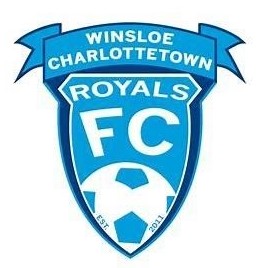 Conditioned Game –  Mobility (Overlap)
     Click Slide Show Icon (bottom right)
     Click mouse to initiate animation

Points:
Winsloe Charlottetown Royals FC    9 Aside Formation - 4 – 3 -1
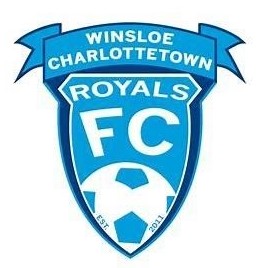 Conditioned Game –  Mobility (overlap and underlap)
     Click Slide Show Icon (bottom right)
     Click mouse to initiate animation

Points: